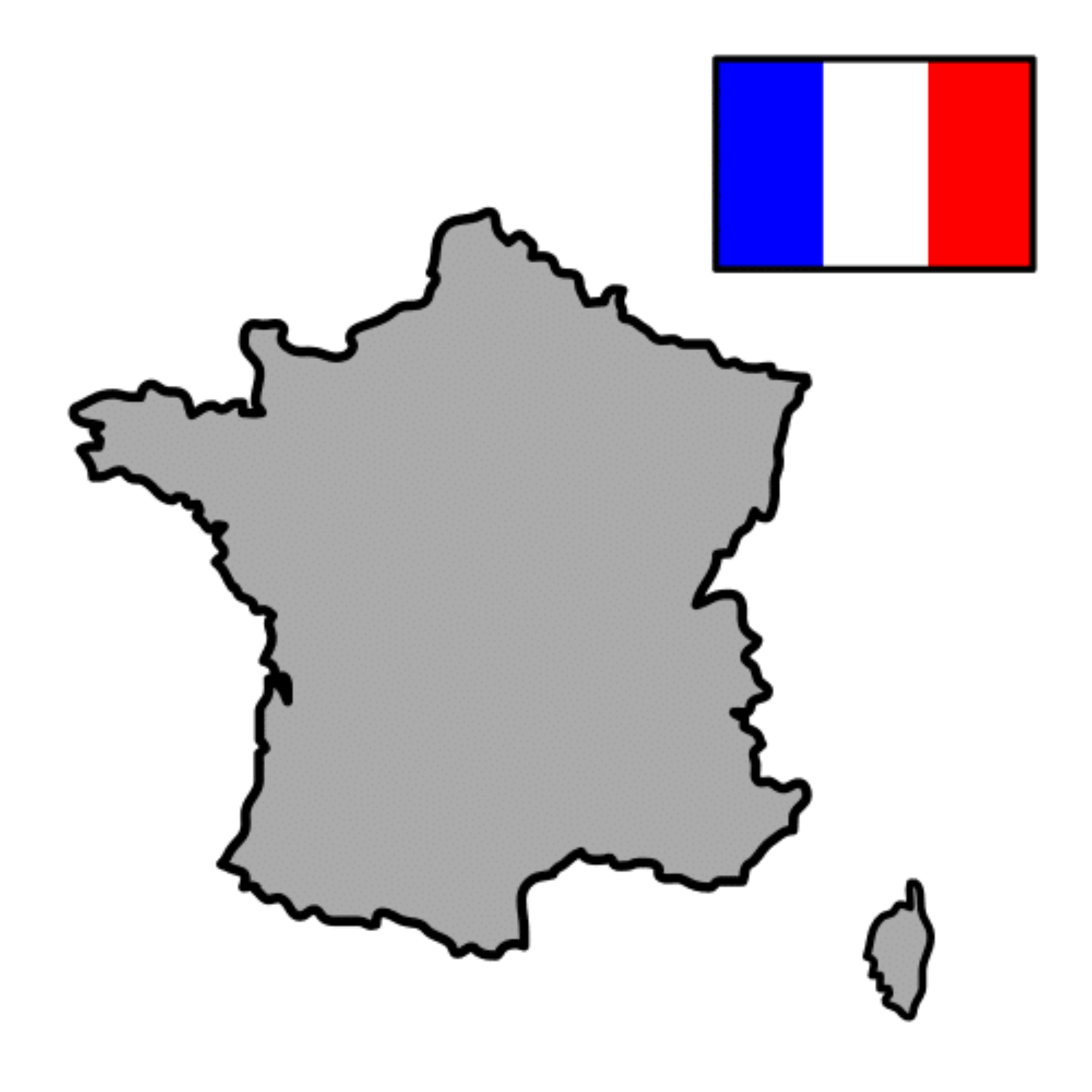 La météo 
Quel temps fait-il à Angers aujourd’hui?
ANGERS
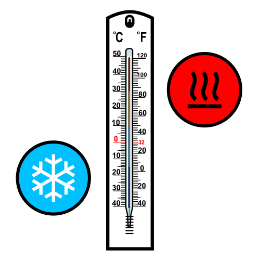 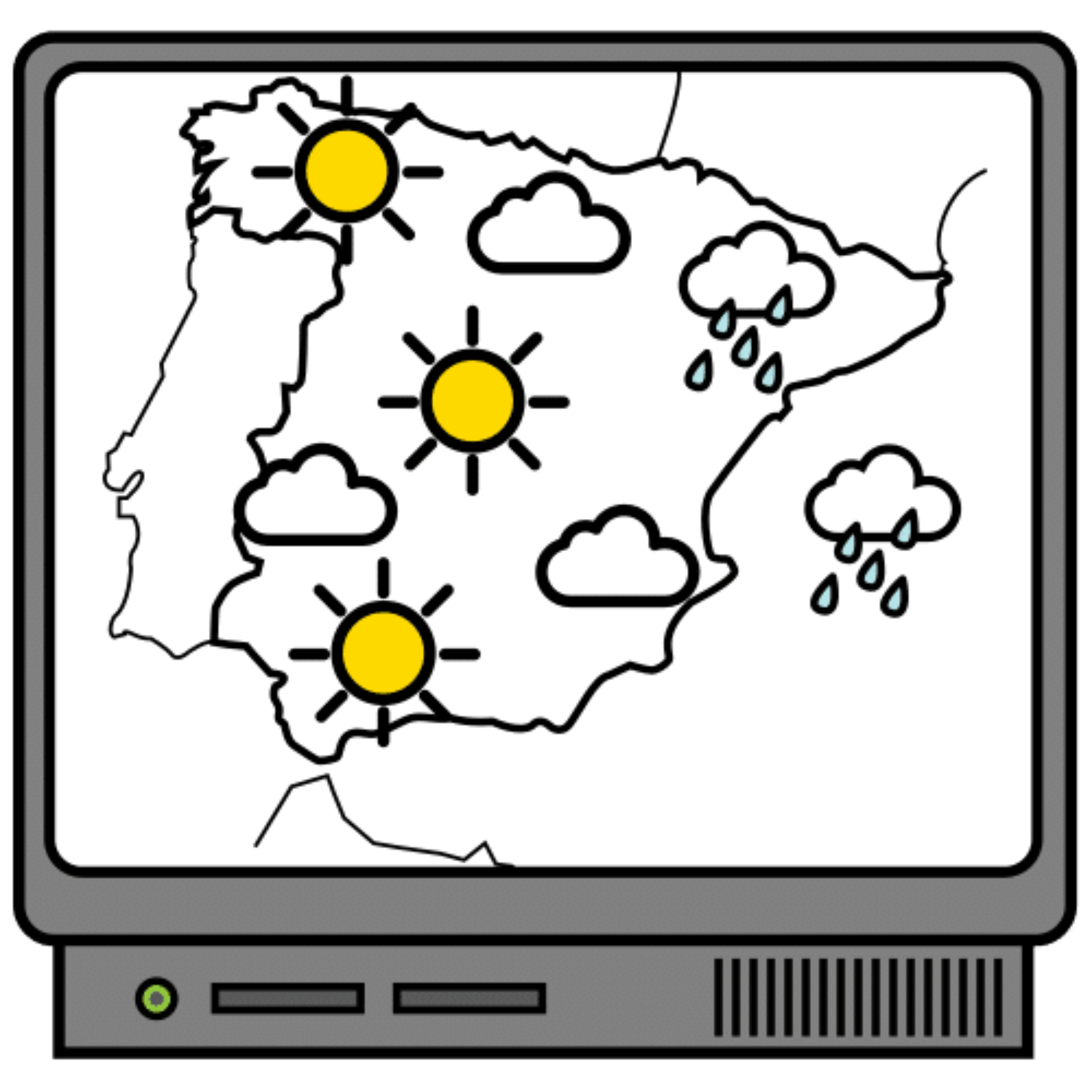 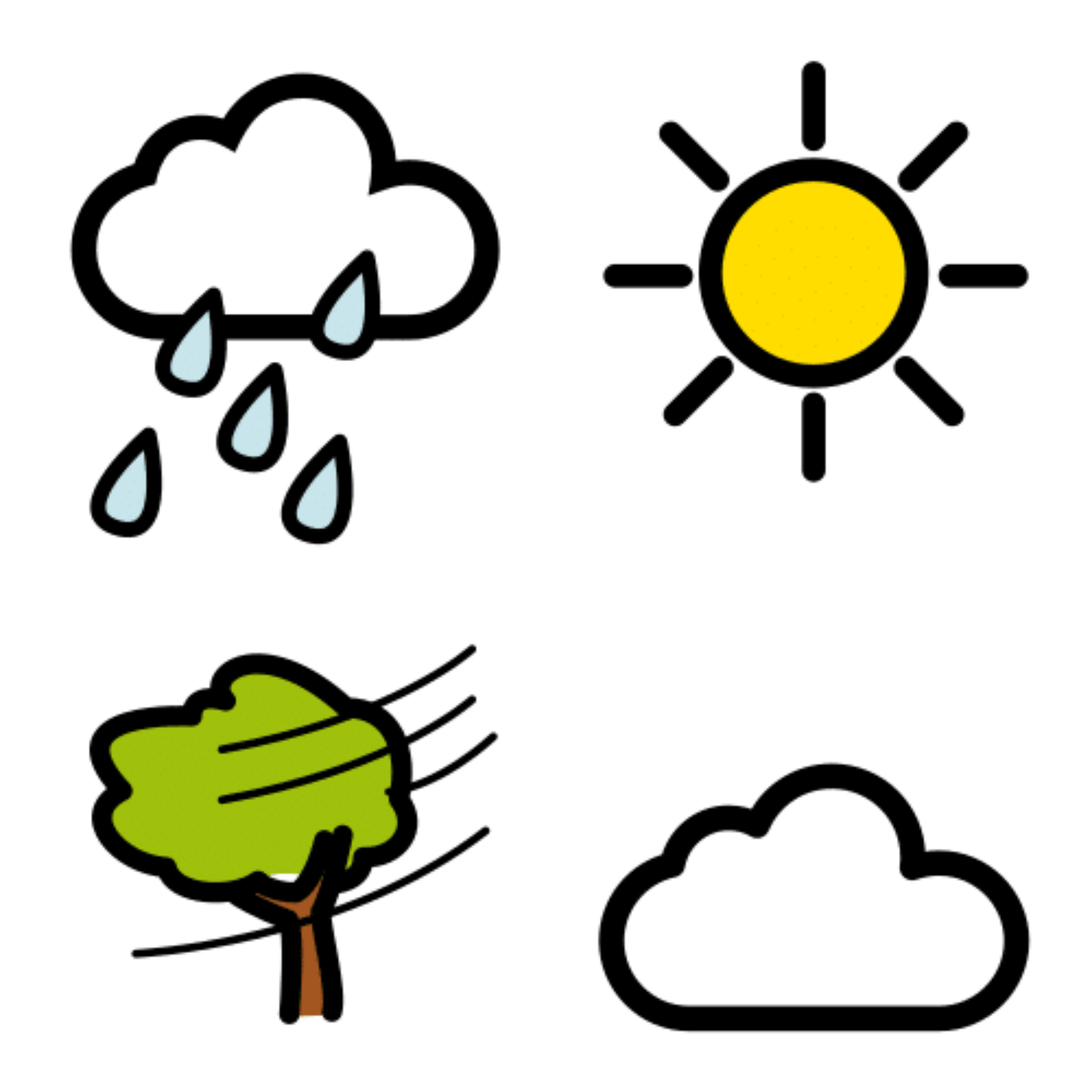